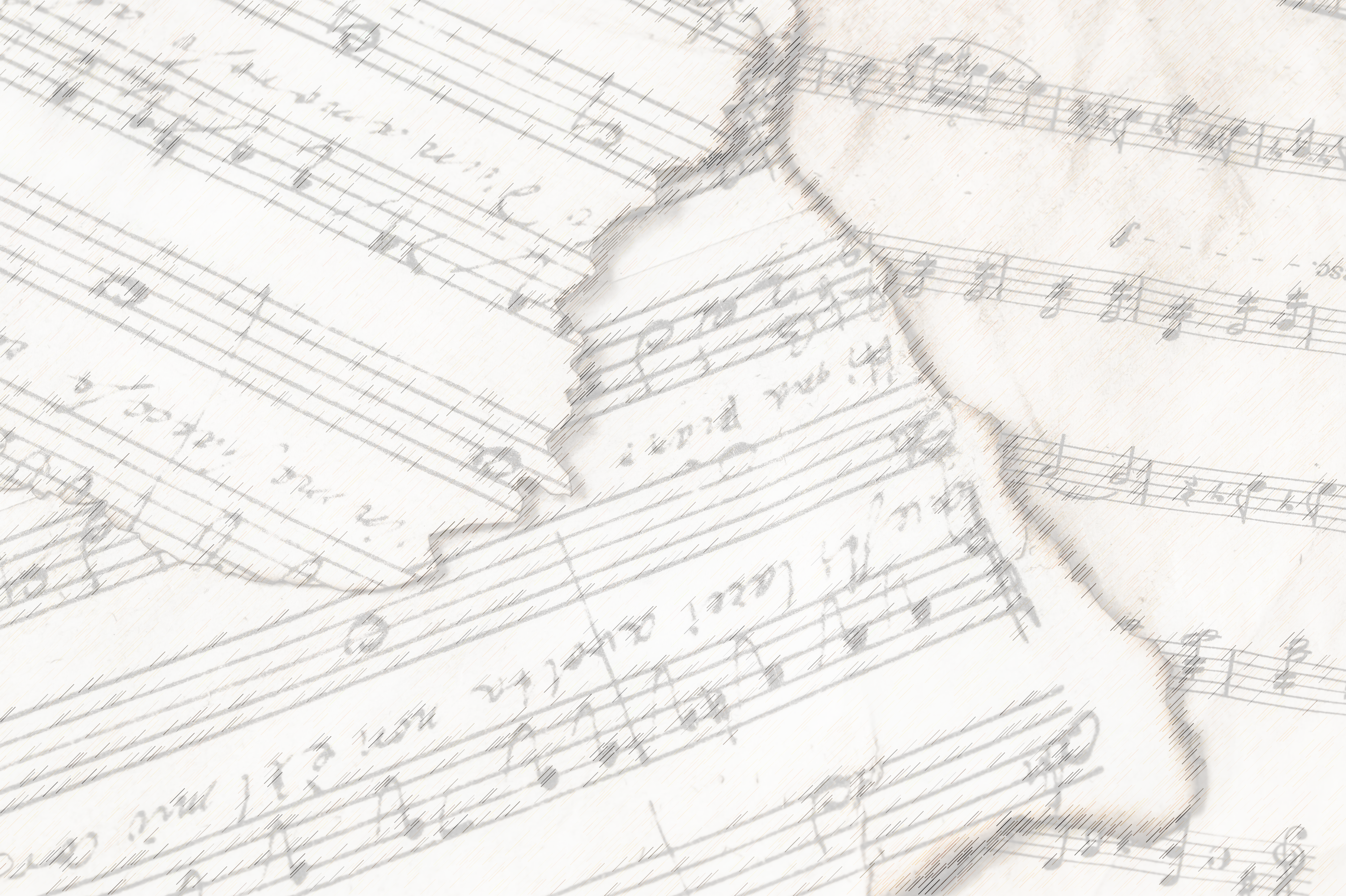 Welcome!
We Are Glad You Are Here
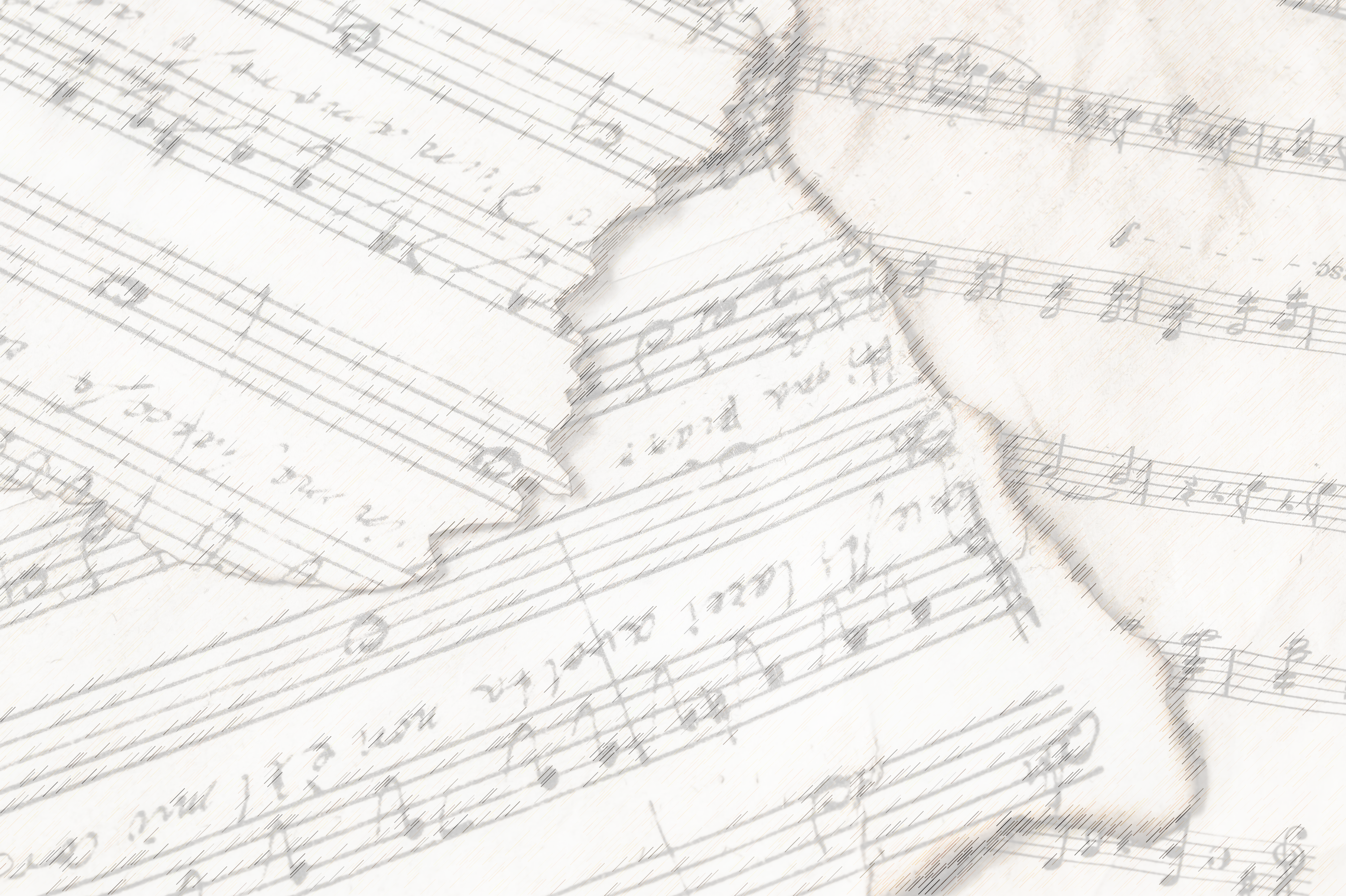 Songs of Praise to God
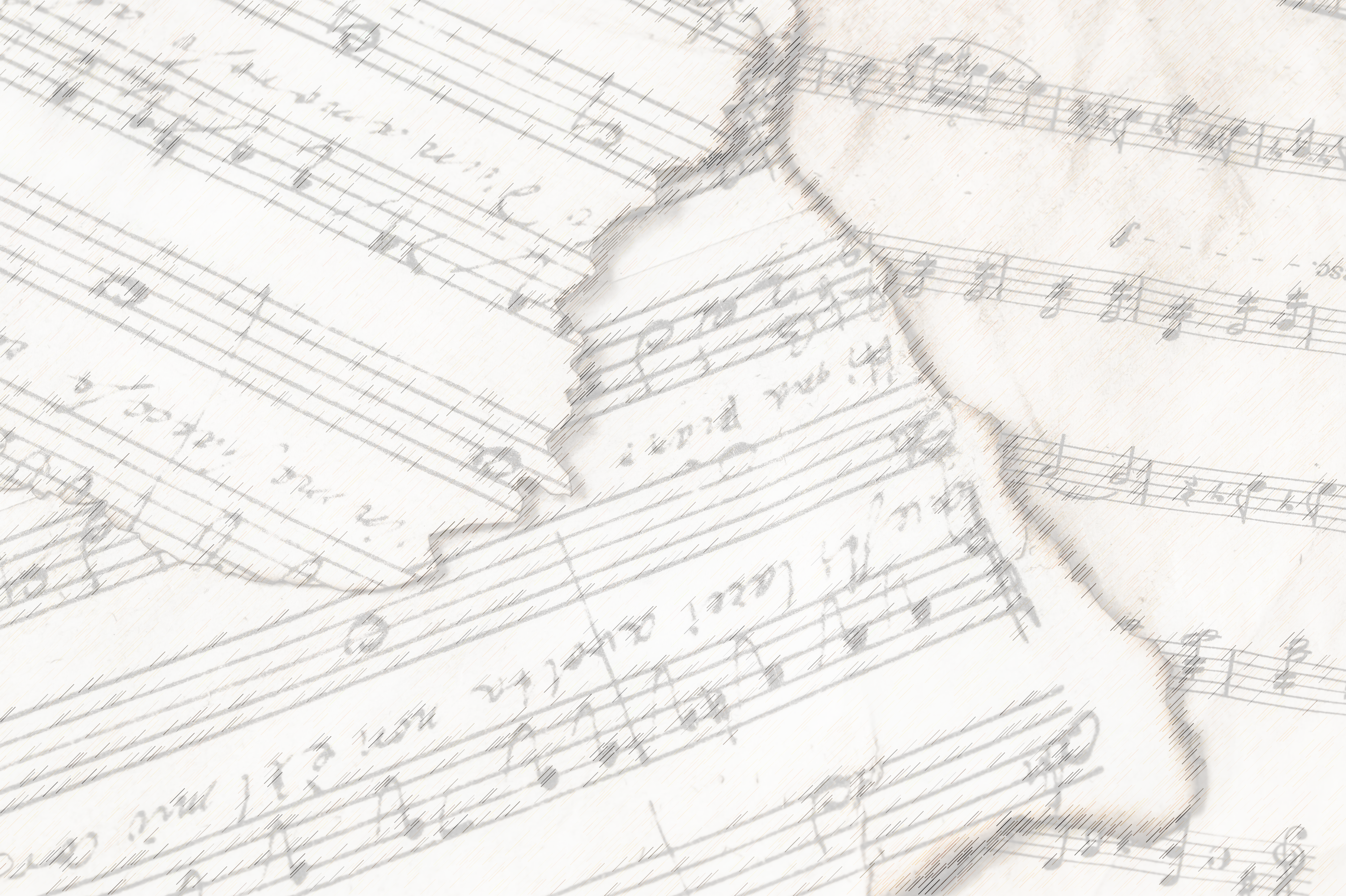 Opening Prayer
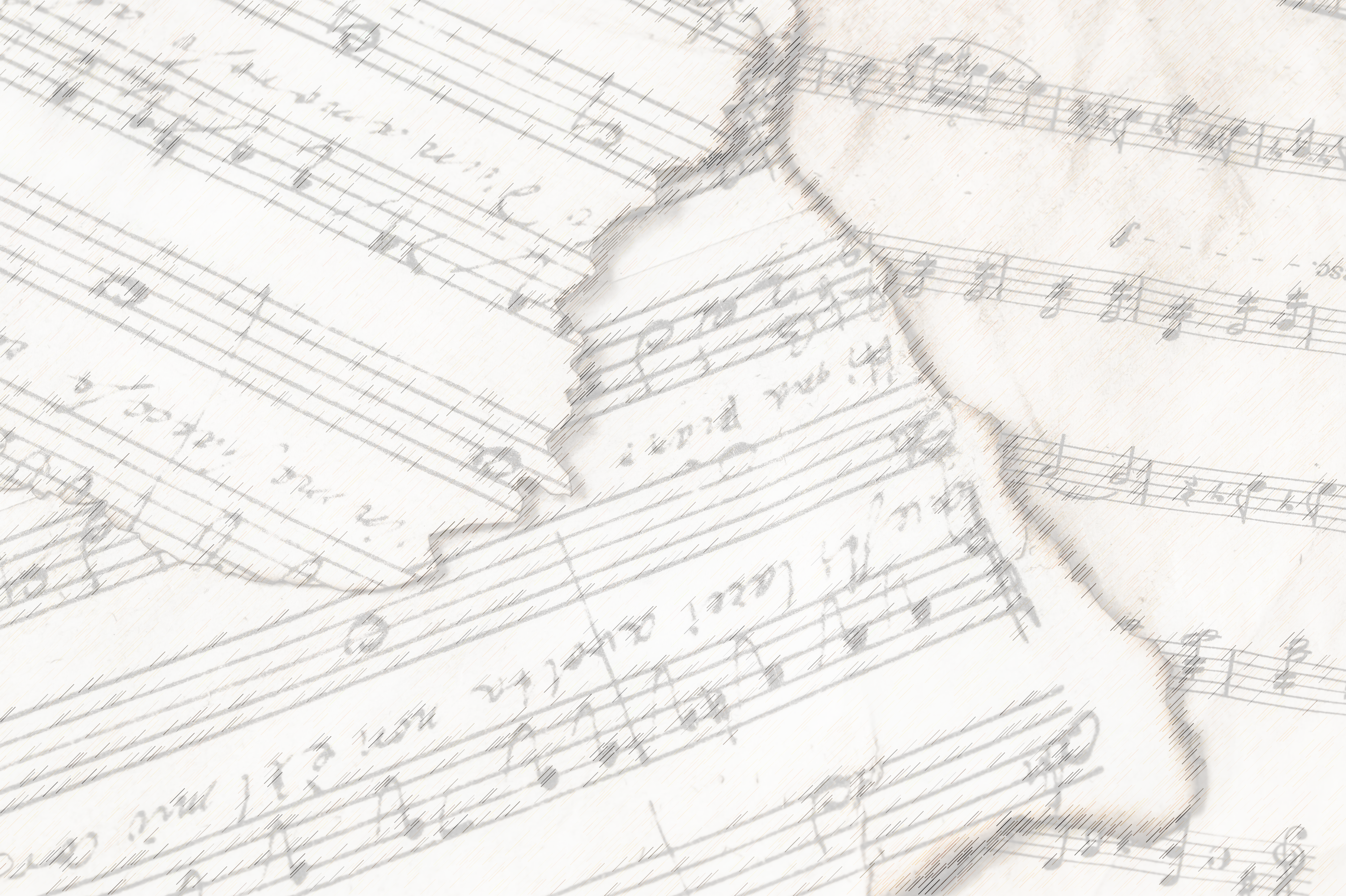 Songs of Praise to God
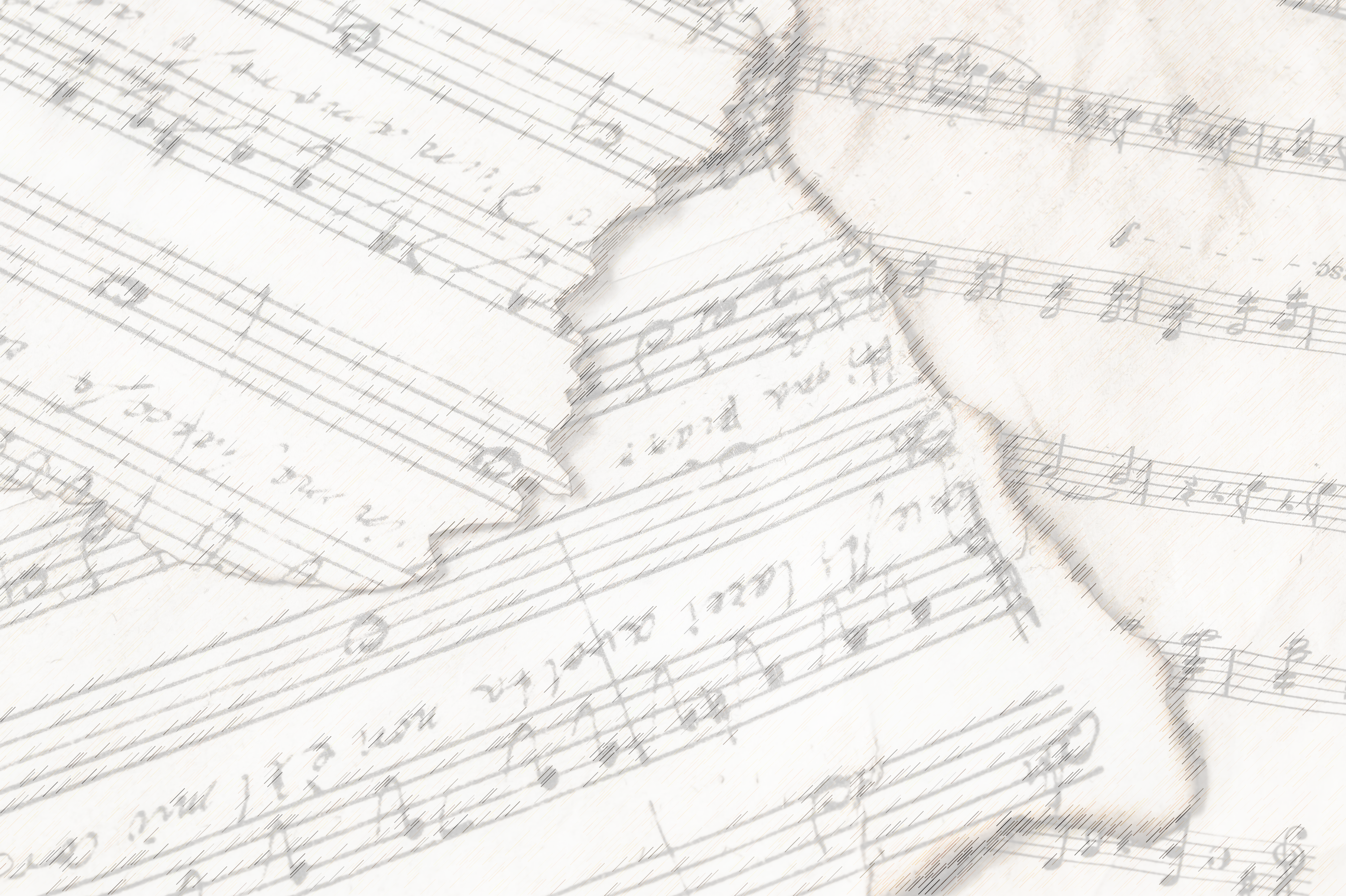 The B-I-B-L-E
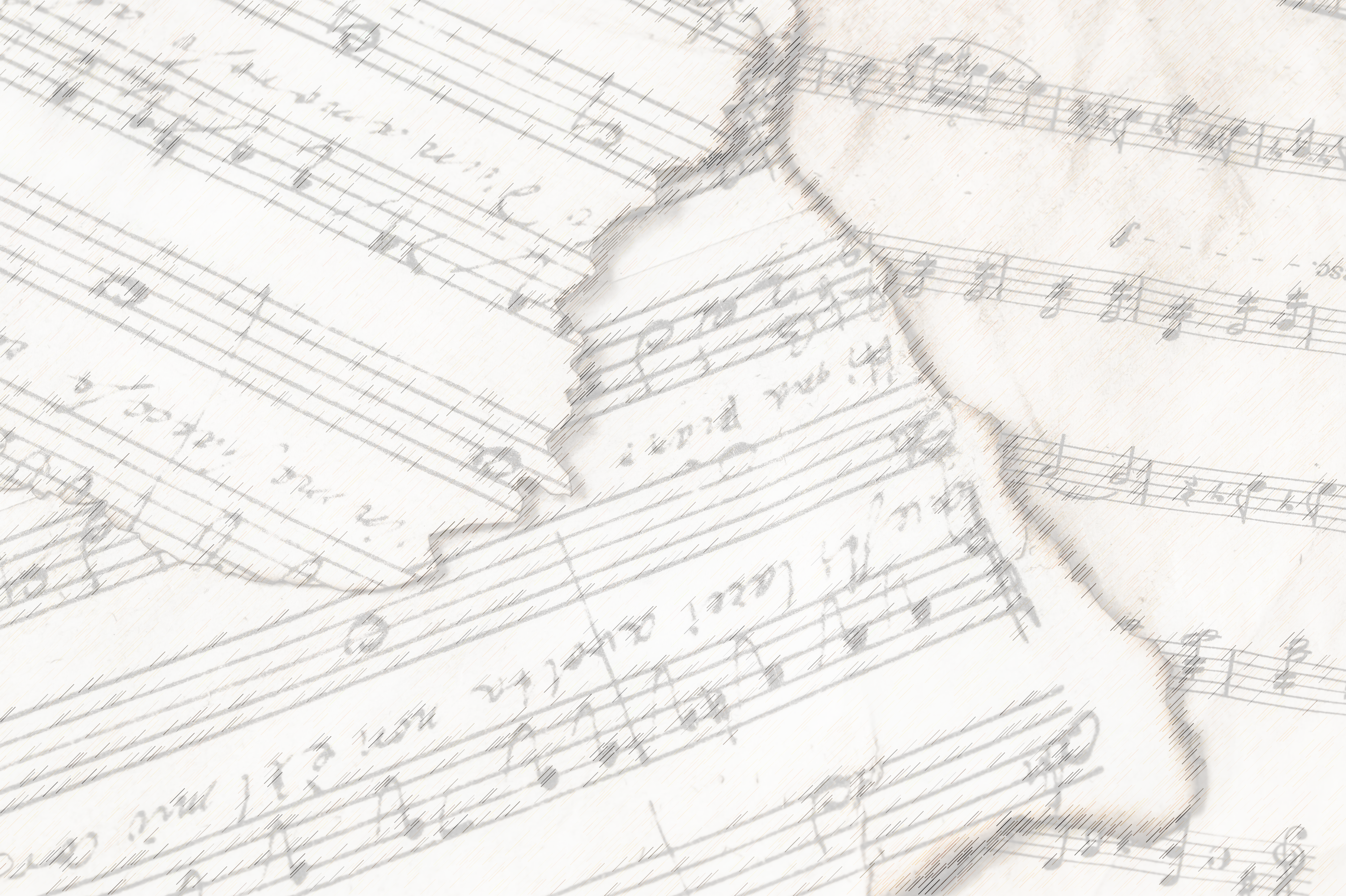 The B-I-B-L-E,
Yes that’s the book for me;
I stand alone on the Word of God,
The B-I-B-L-E.
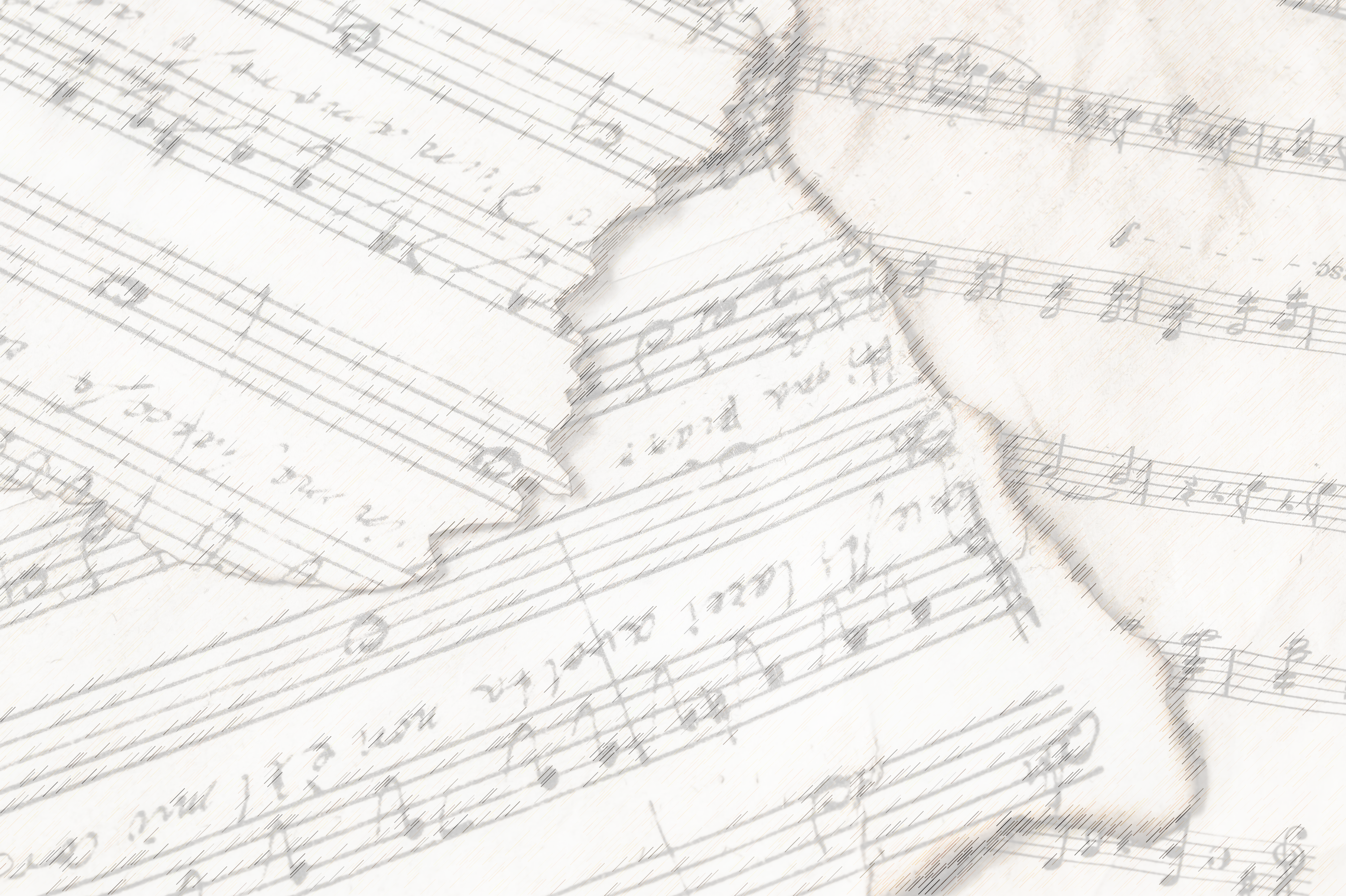 3 Reasons to Stand on God’s Word:
It Tells Us…
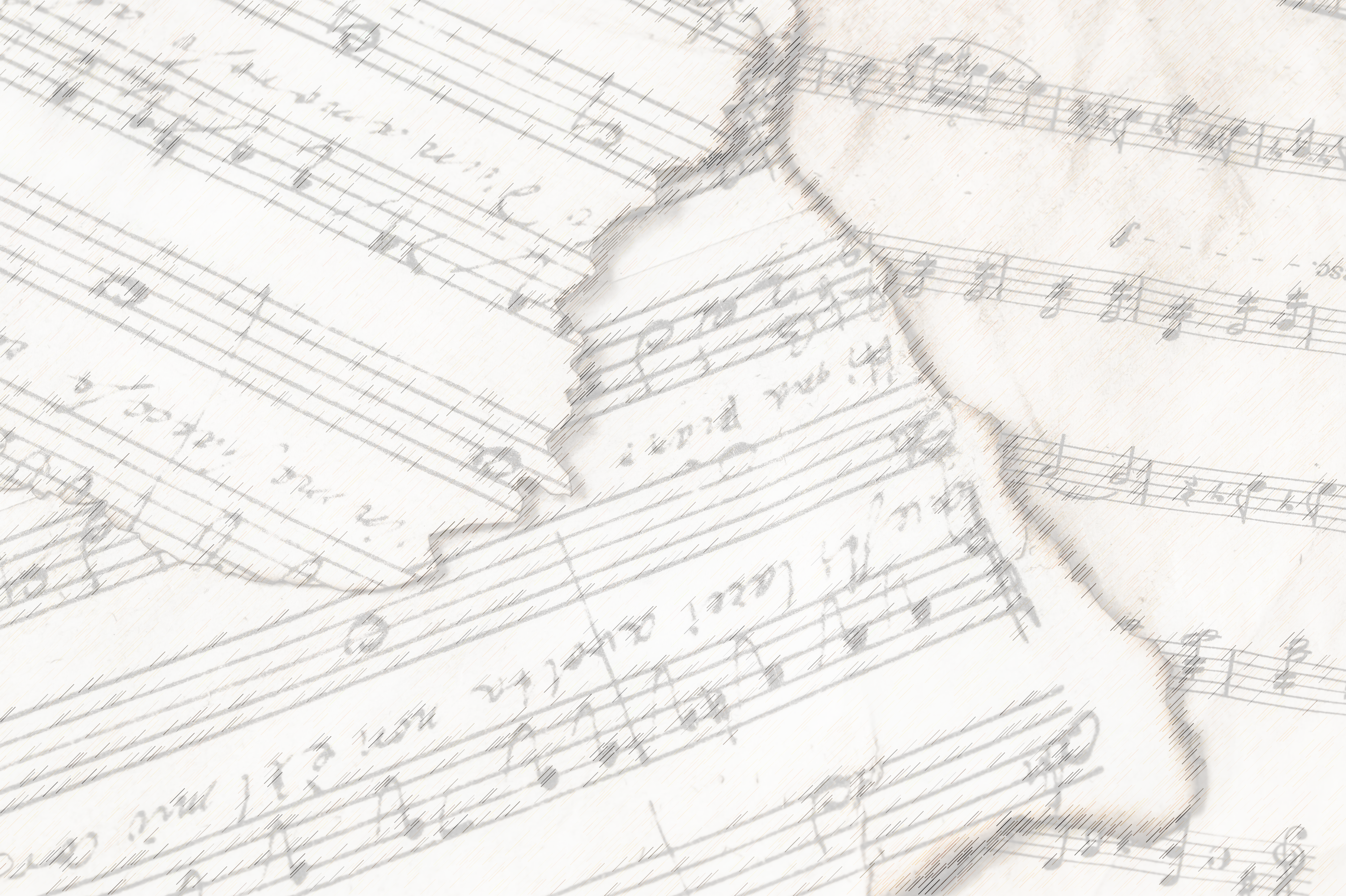 3 Reasons to Stand on God’s Word:
It Tells Us…
…  How to Communicate with God
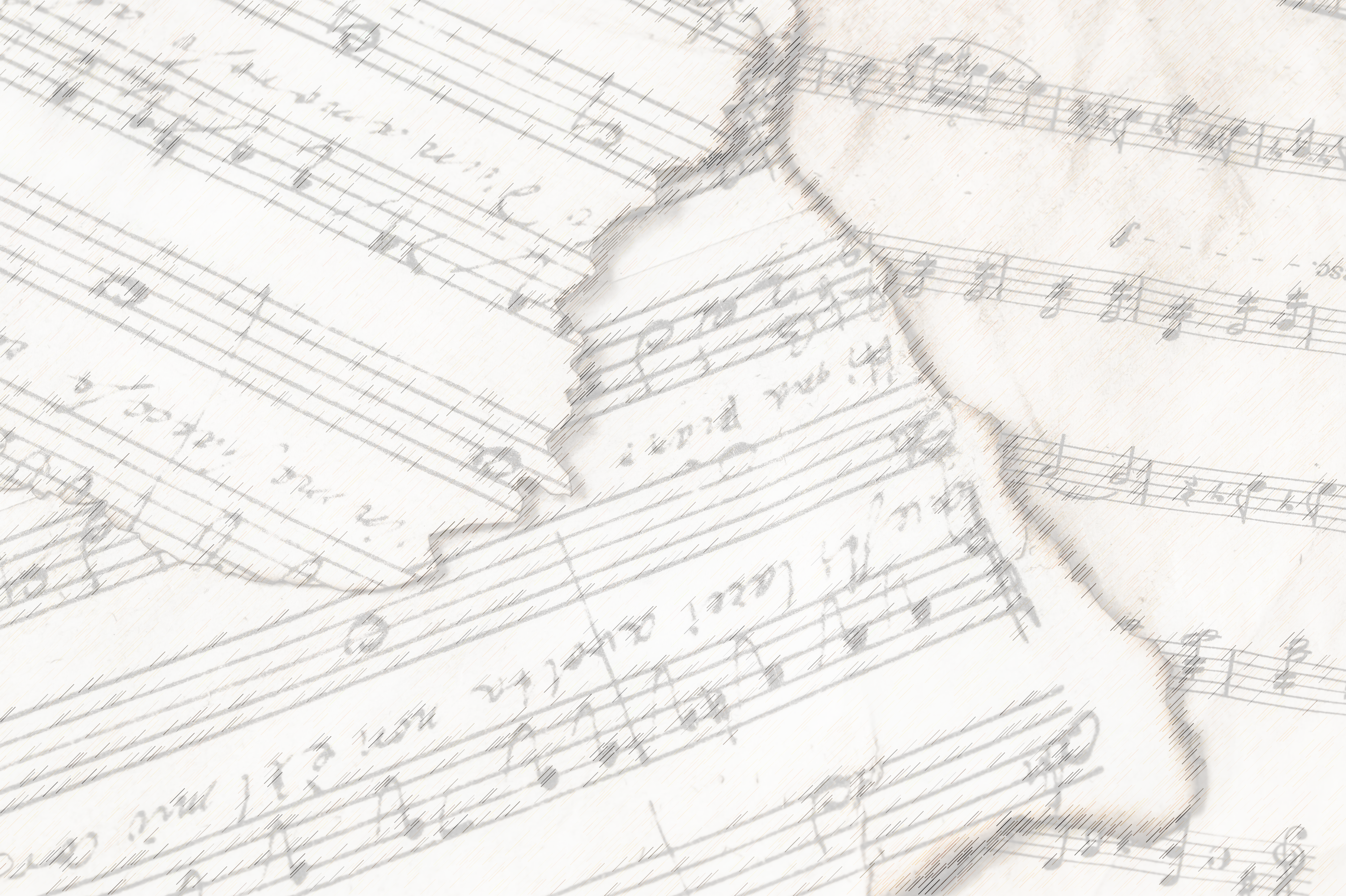 The B-I-B-L-E
I’ll take it along with me,
I’ll read and pray, and then obey,
the B-I-B-L-E.
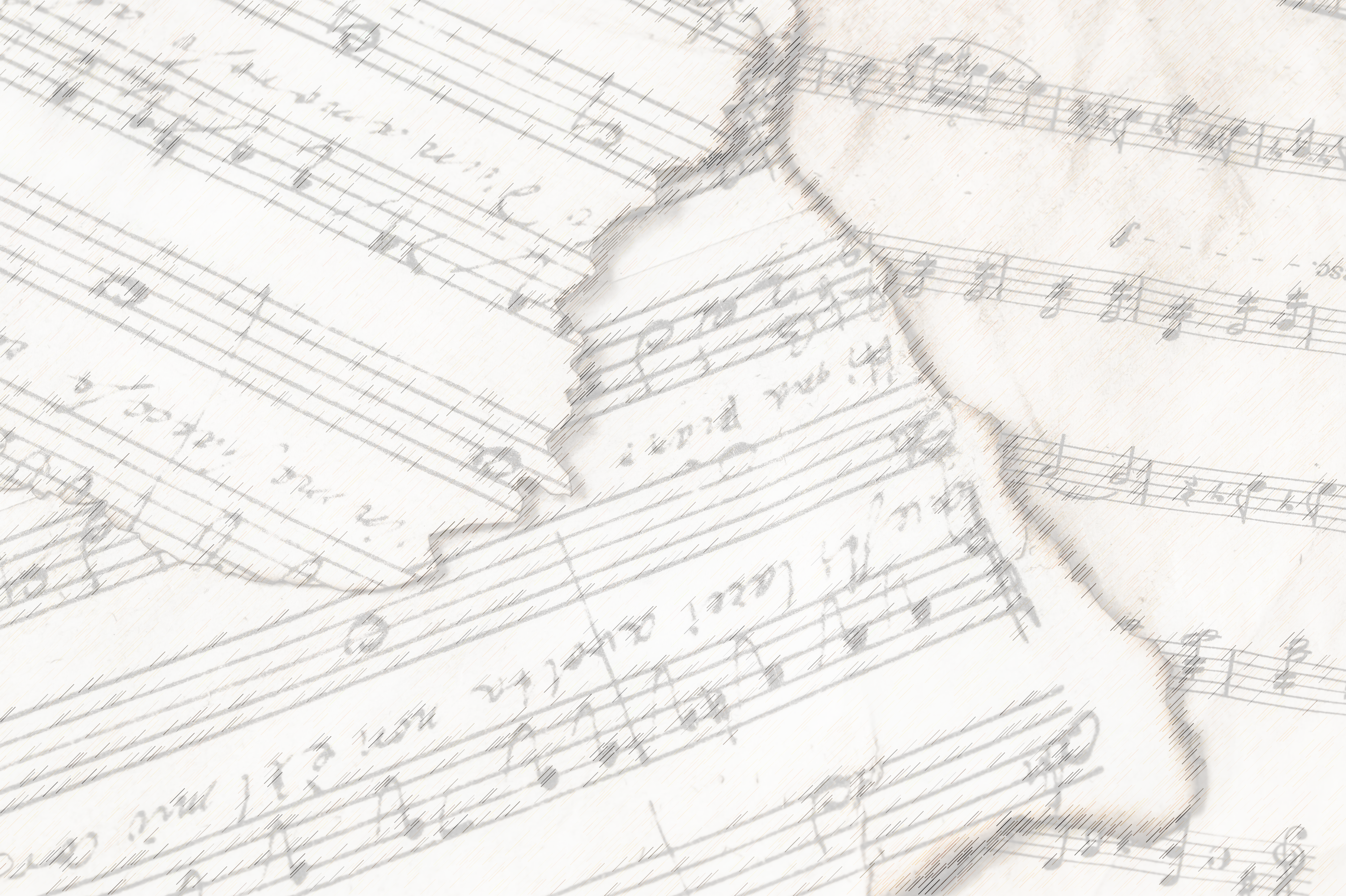 How To Communicate With God
Read / Study
2 Tim. 2: 15
2 Pet. 1: 3
Acts 17: 11
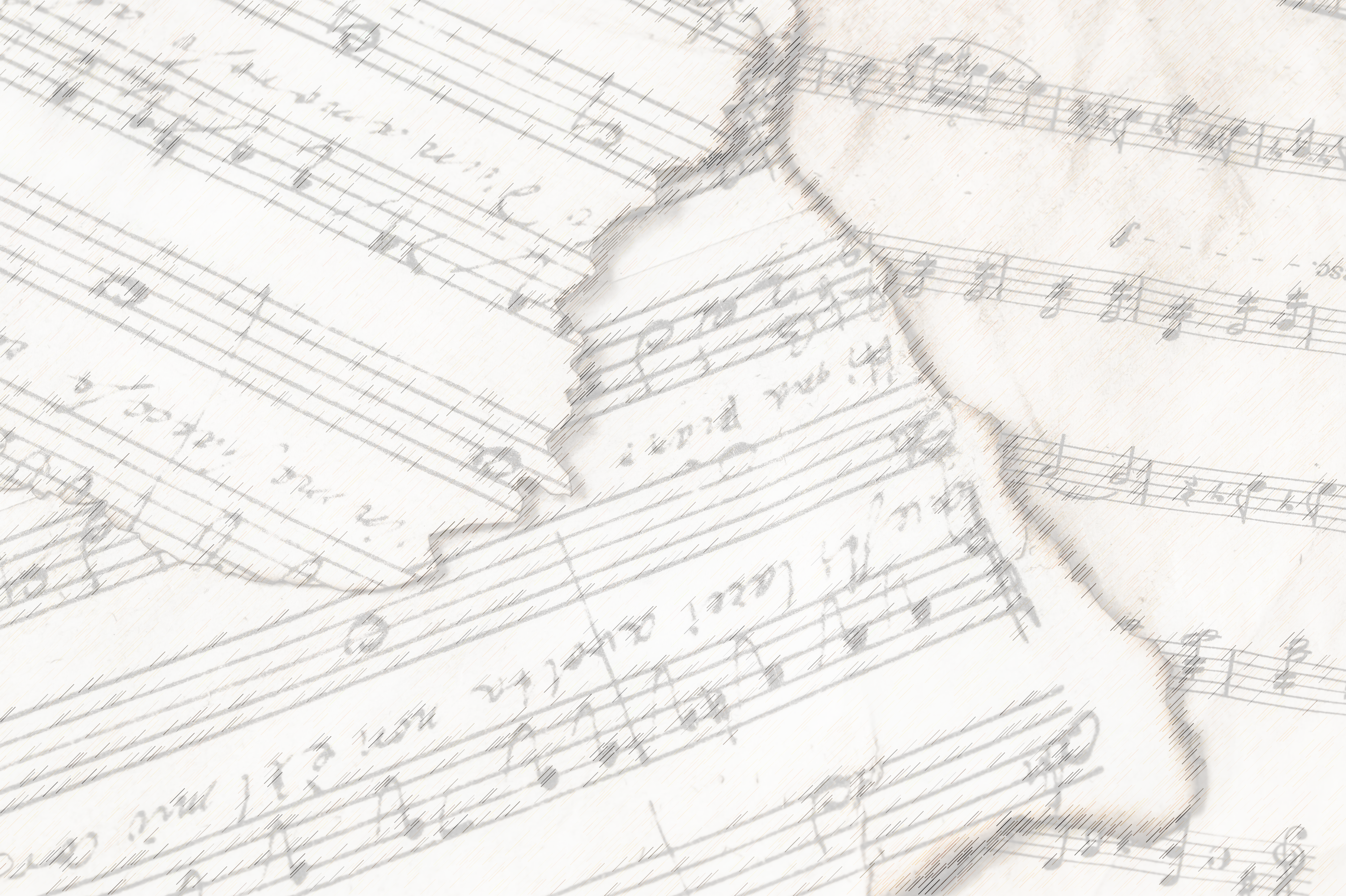 How To Communicate With God
Pray
Mk. 1: 35
Lk. 5: 16
Acts 12: 12, 13: 3, 16: 25, 20: 36
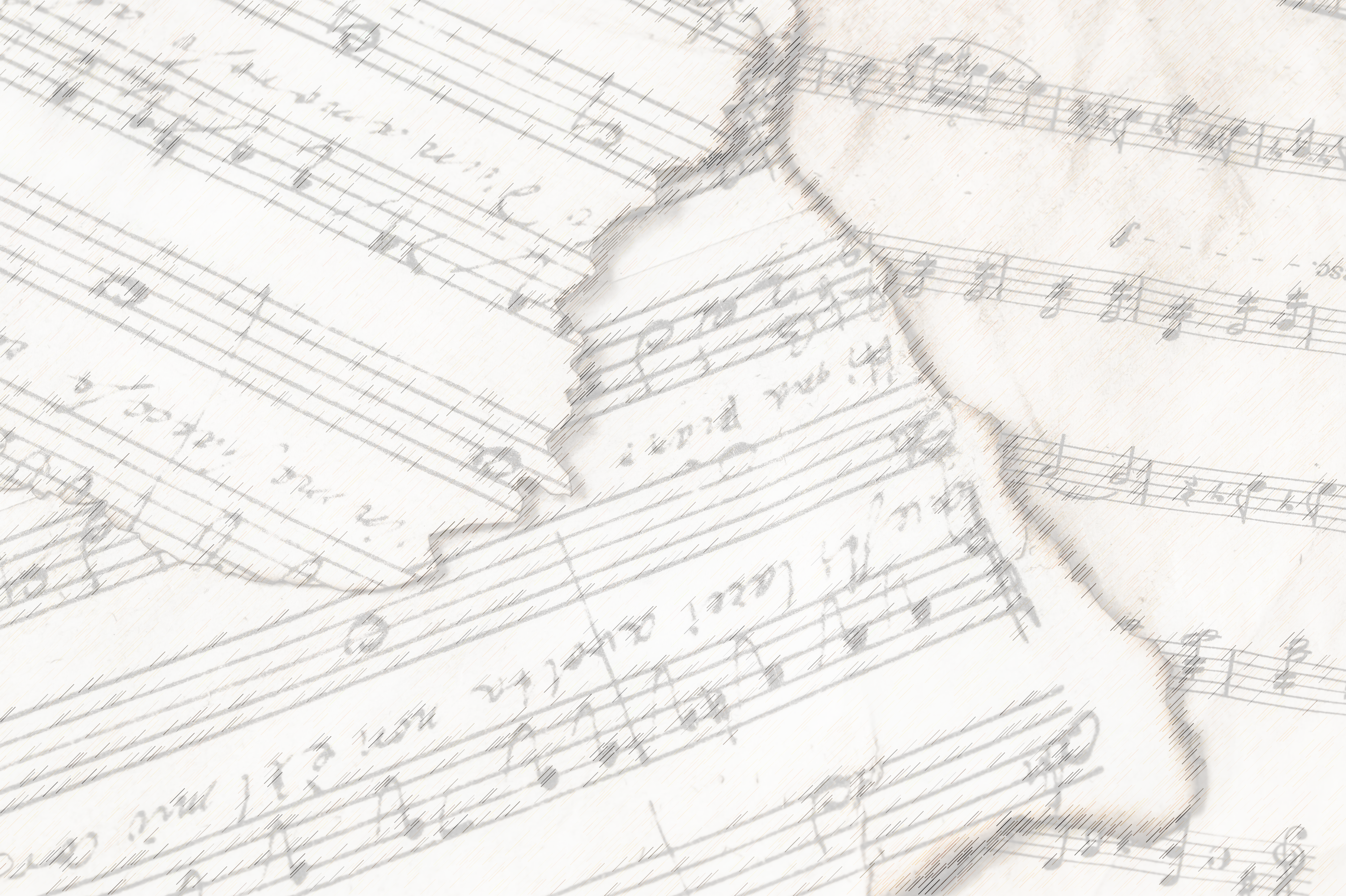 The B-I-B-L-E
I’ll take it along with me,
I’ll read and pray, and then obey,
the B-I-B-L-E.
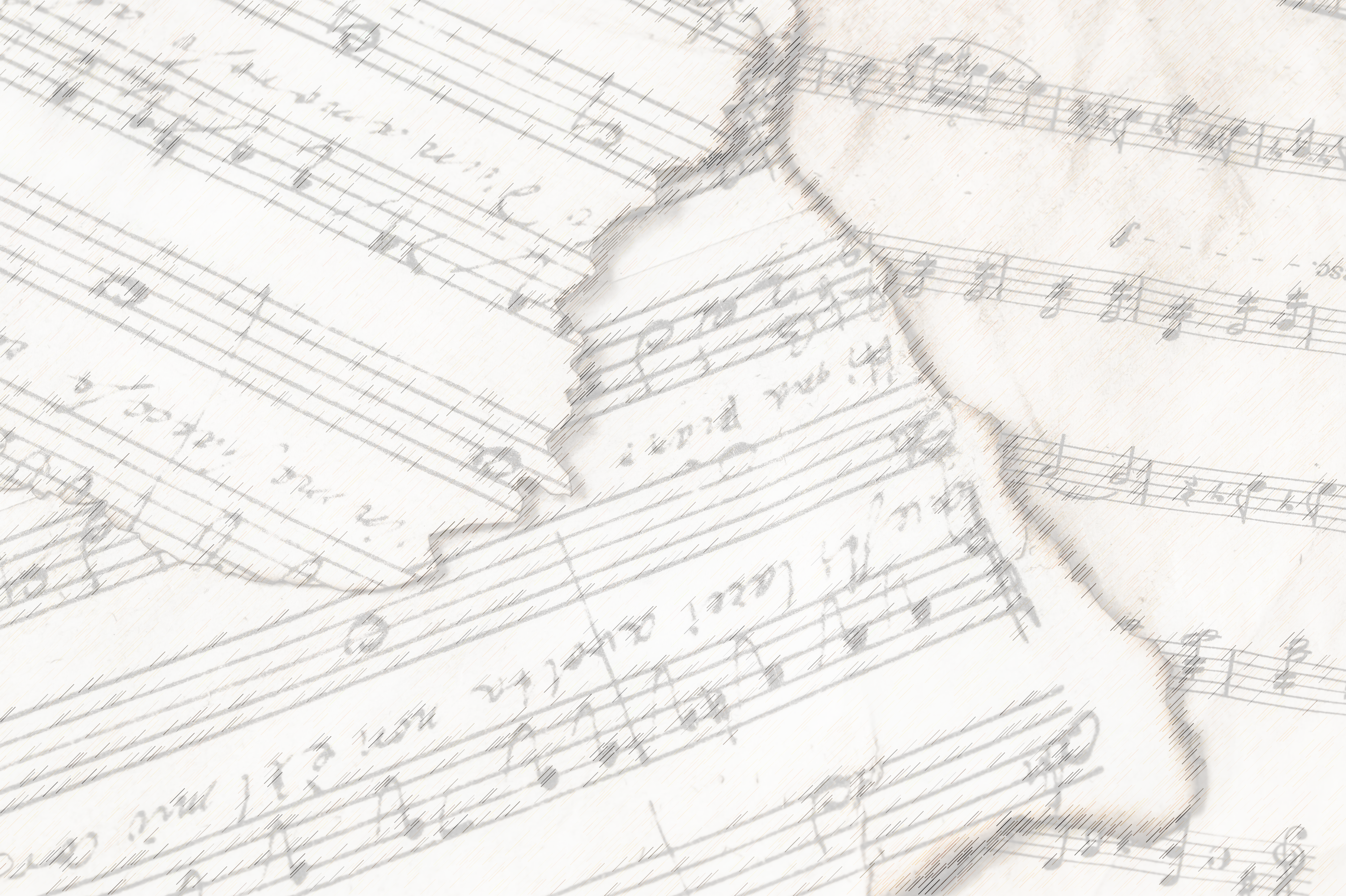 3 Reasons to Stand on God’s Word:
It Tells Us…
…  How to Communicate with God
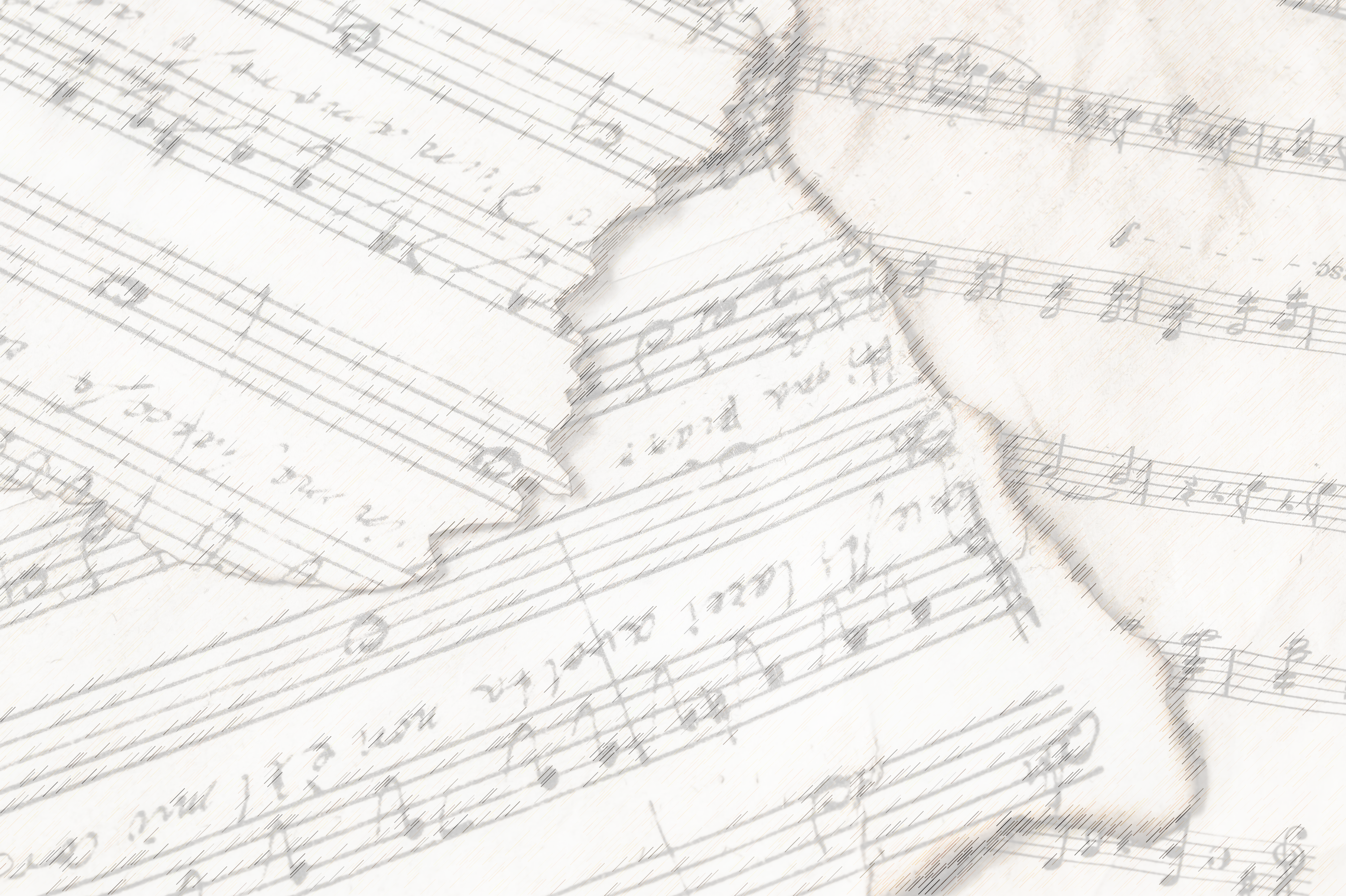 3 Reasons to Stand on God’s Word:
It Tells Us…
…  How to Communicate with God
…  How to Please God
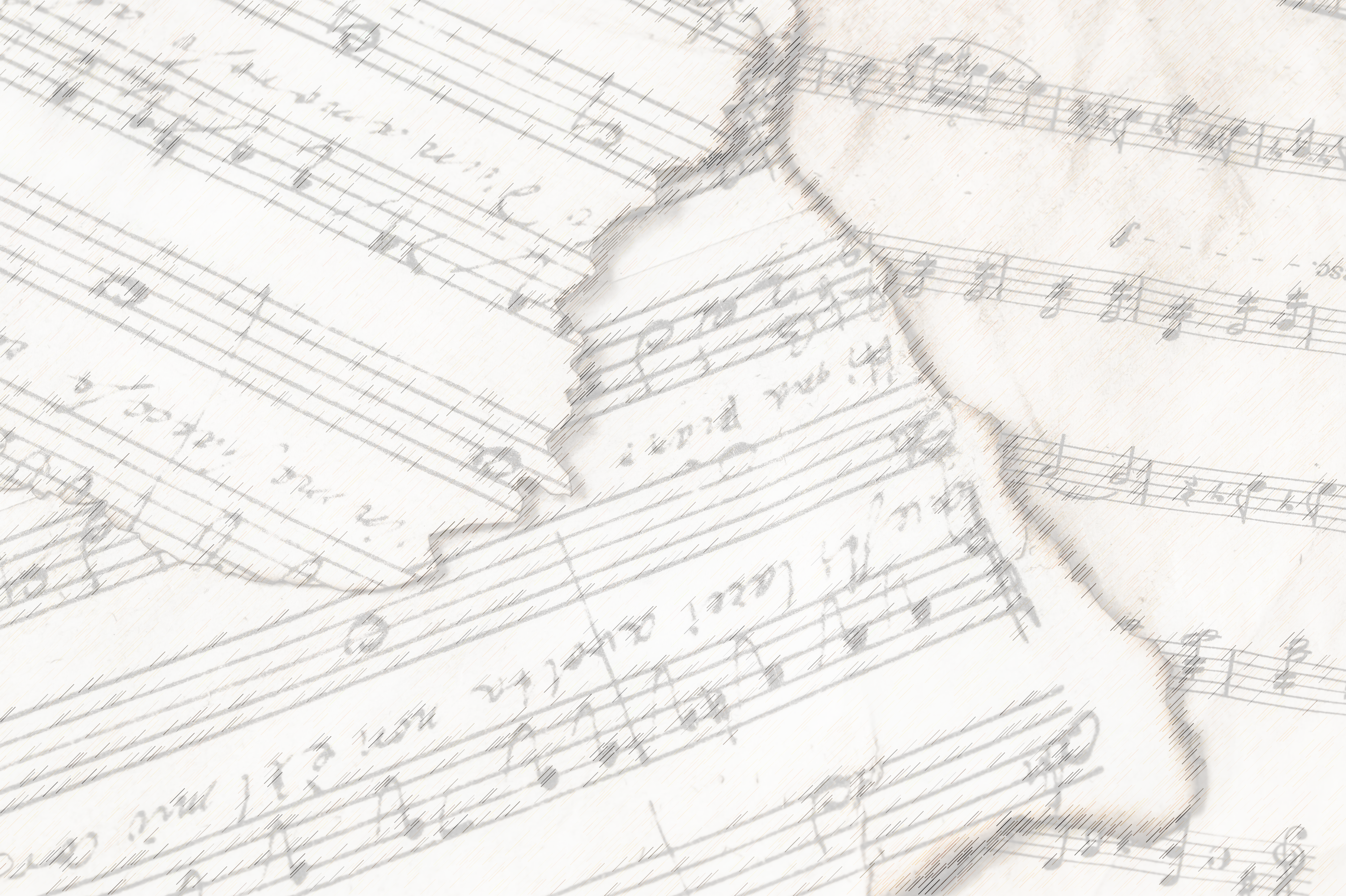 How To Please With God
Obedience
Jms. 1: 22
Jn. 14:15
2 Tim. 2: 15
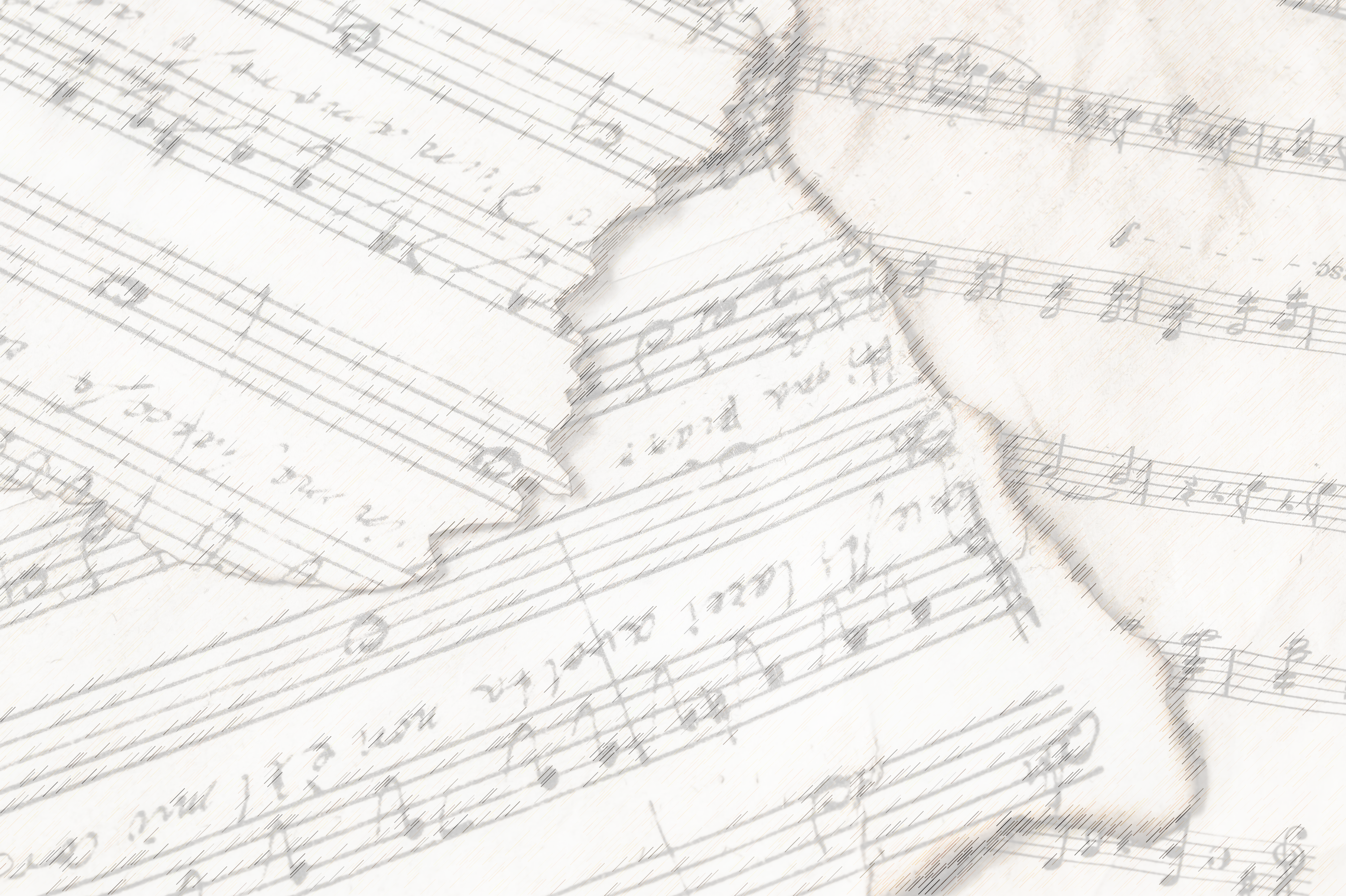 By F-A-I-T-H,
I’m S-A-V-E-D,
I’ll stand alone on the word of God,
The B-I-B-L-E.
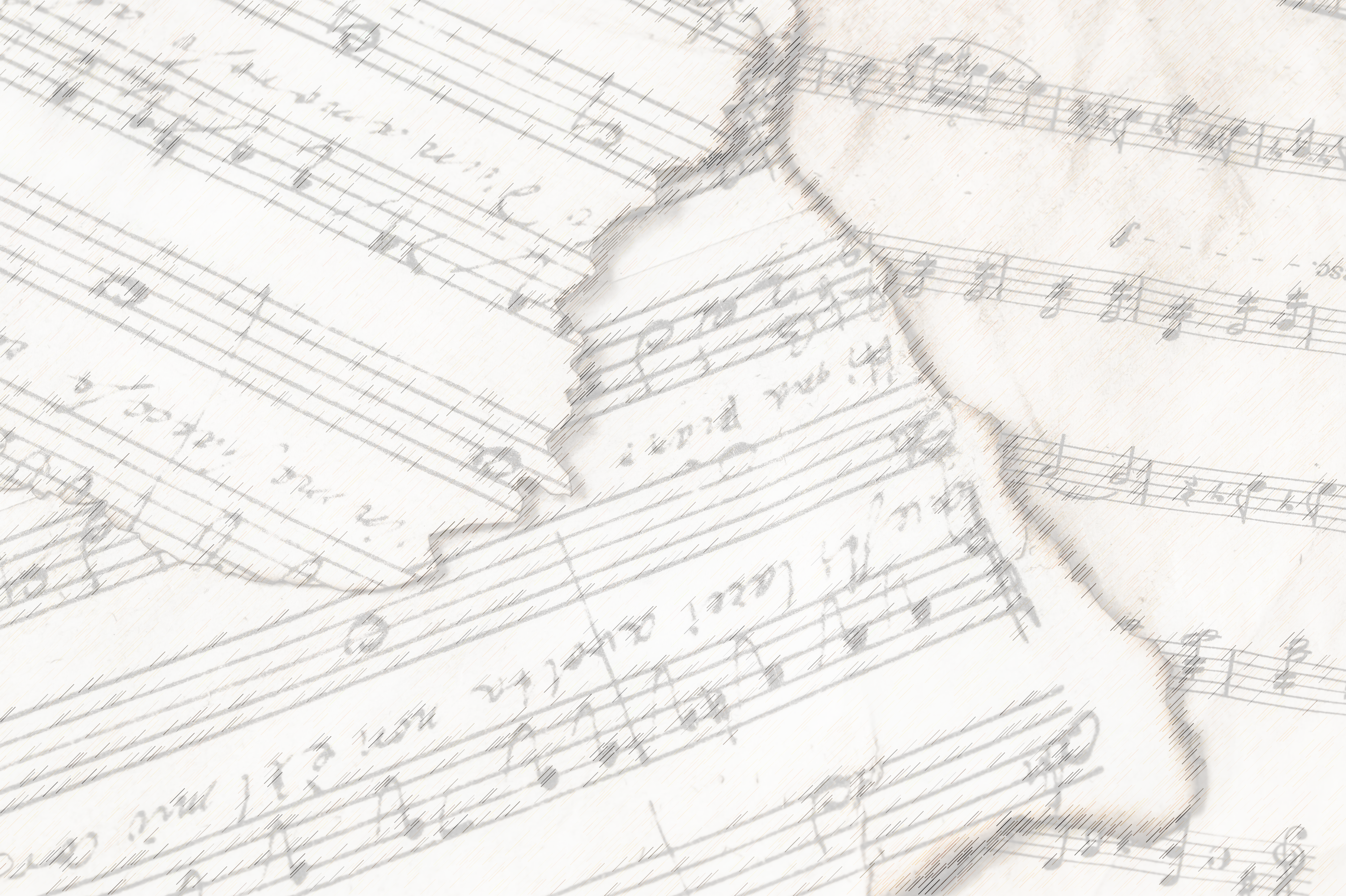 The B-L-O-O-D
That Jesus shed for me
Cleansed me from sin, I belong to him,
The B-L-O-O-D
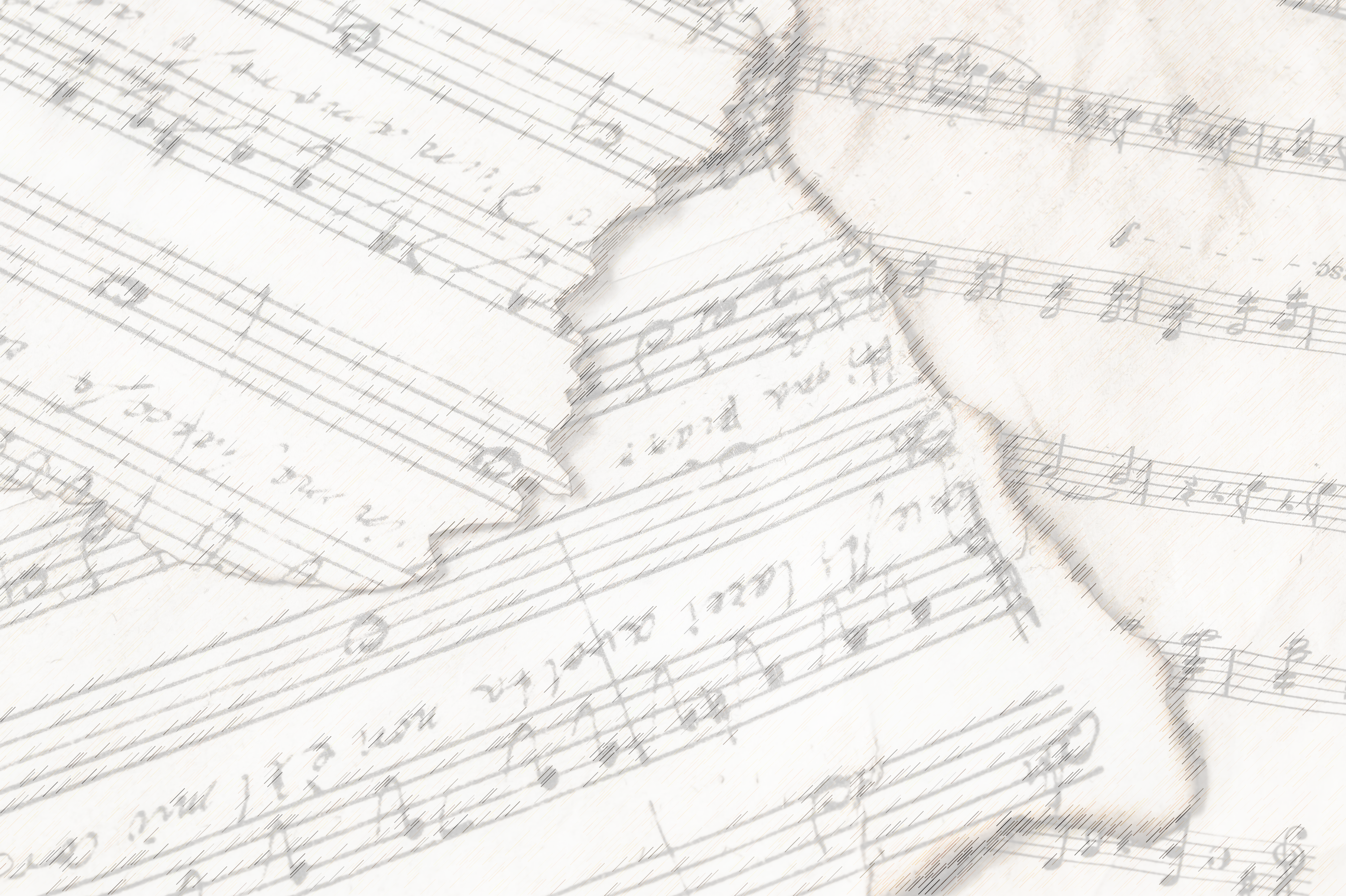 3 Reasons to Stand on God’s Word:
It Tells Us…
…  How to Communicate with God
…  How to Please God
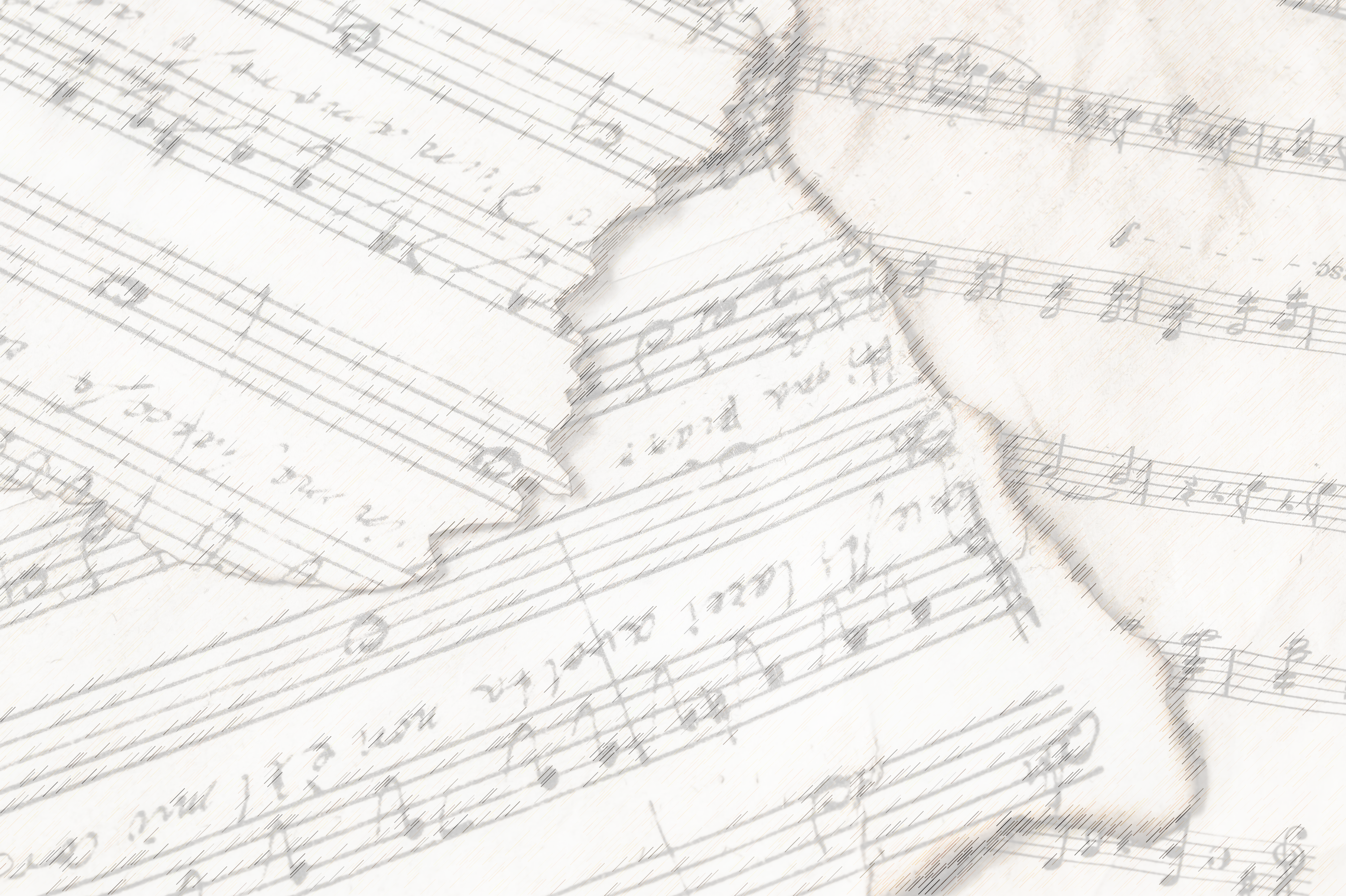 3 Reasons to Stand on God’s Word:
It Tells Us…
…  How to Communicate with God
…  How to Please God
…  How to Be Saved
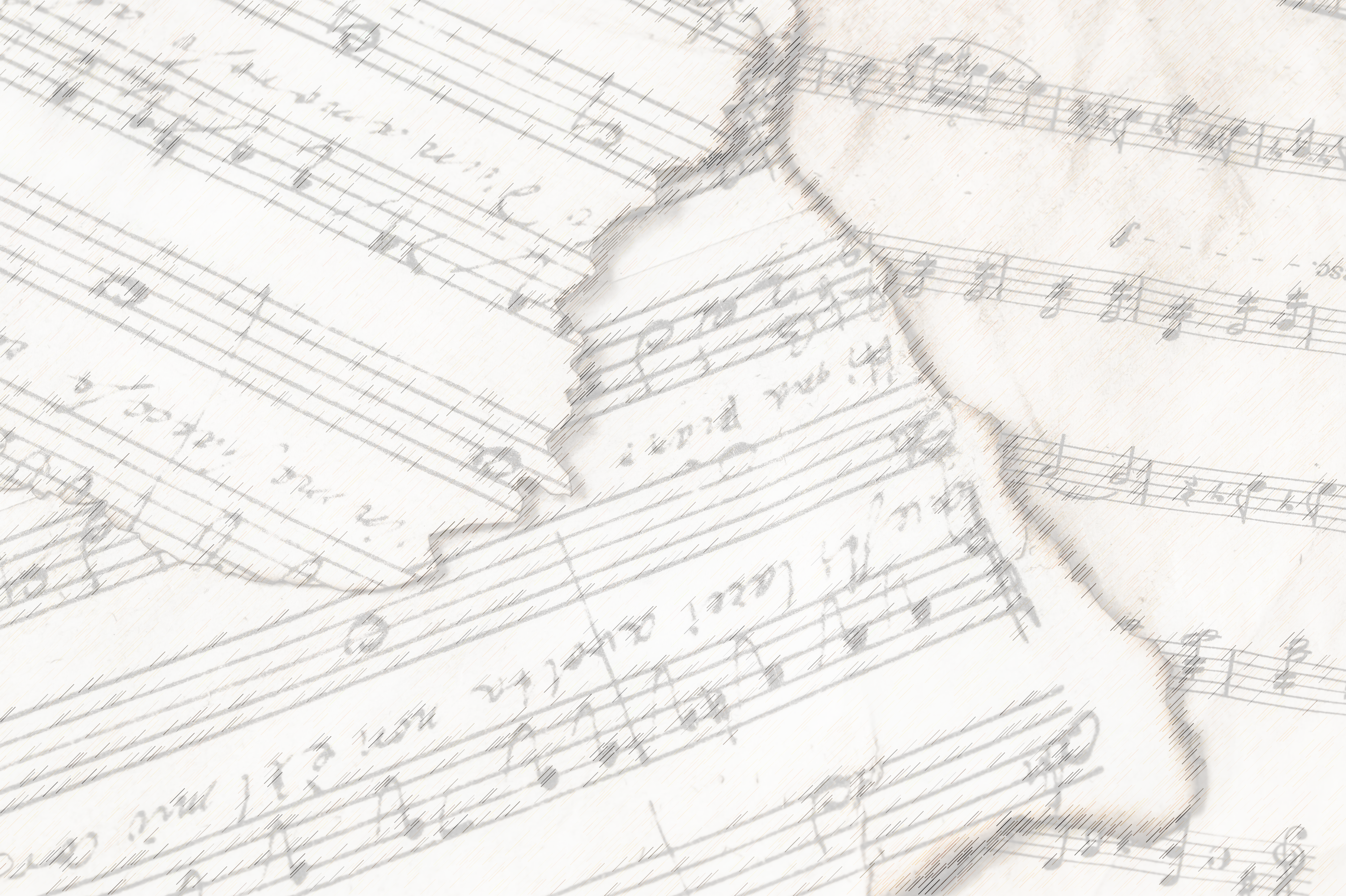 How To Be Saved
Faith, Grace, & Works
Jms. 2: 14-26
Matt. 26: 28
Acts 20: 28
Rom. 5: 9
Eph. 1: 3, 7
Heb. 9: 14, 22, 13: 12
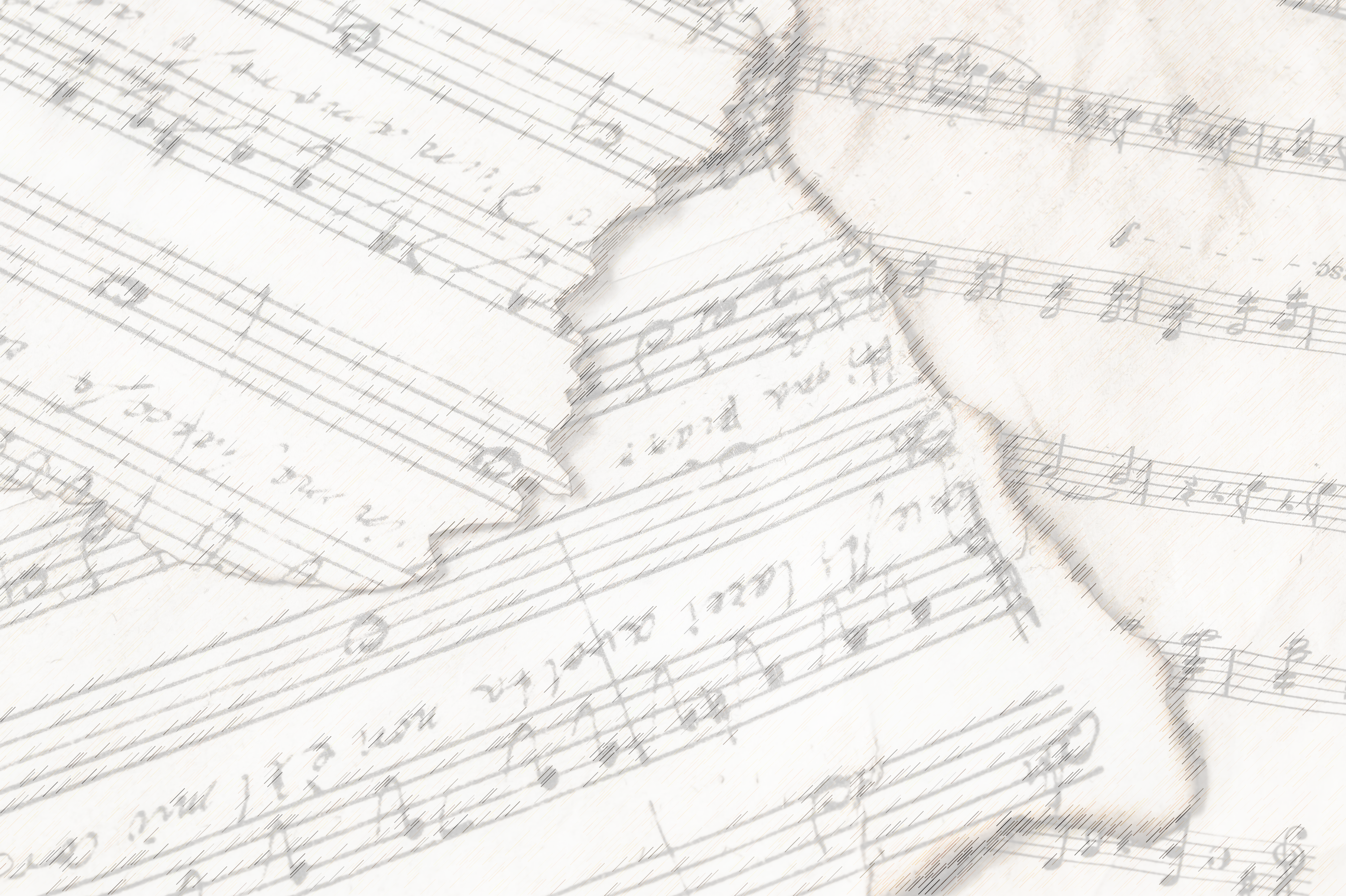 Are you Standing upon
The Word of God?
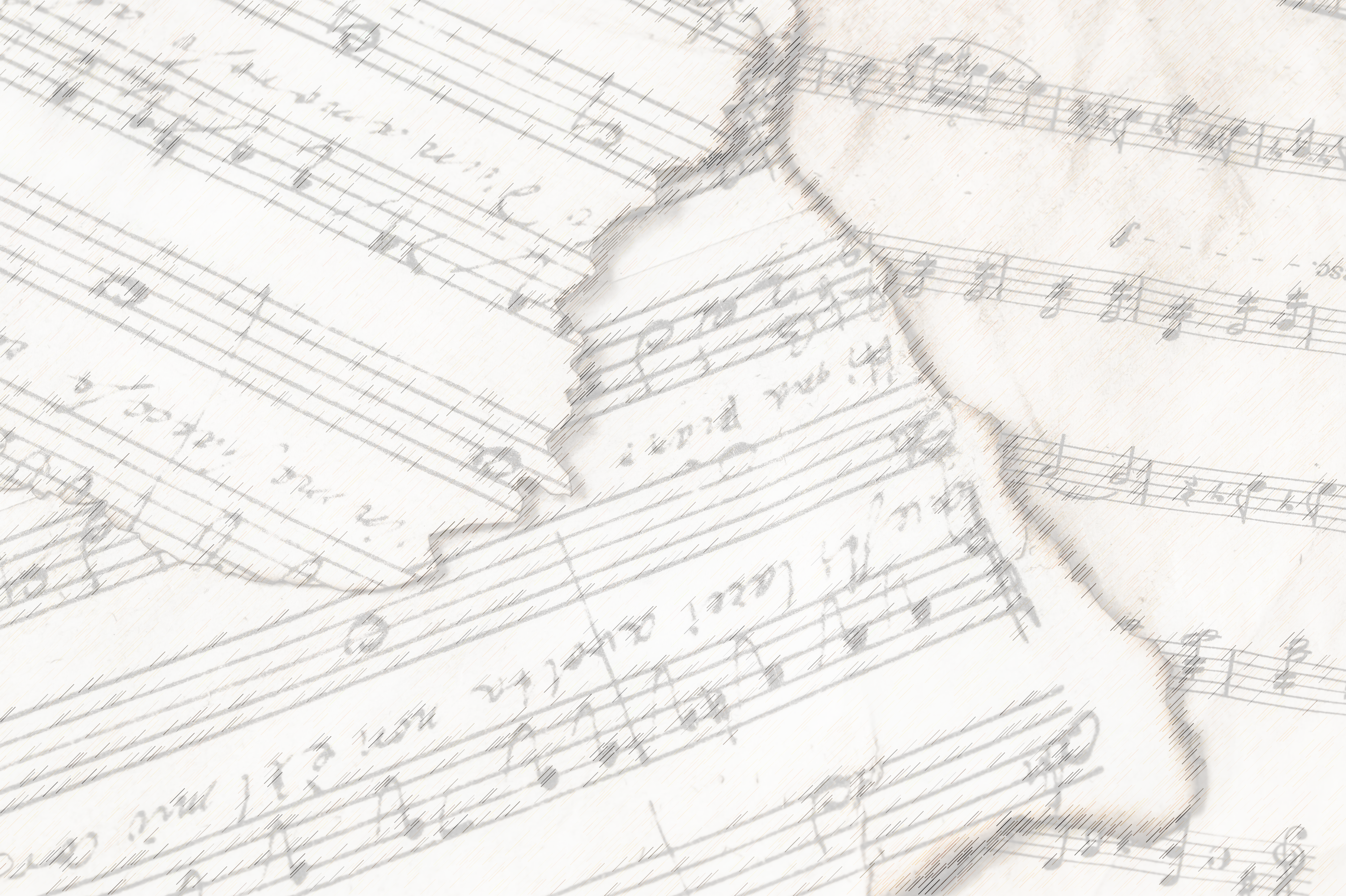 Songs of Praise to God
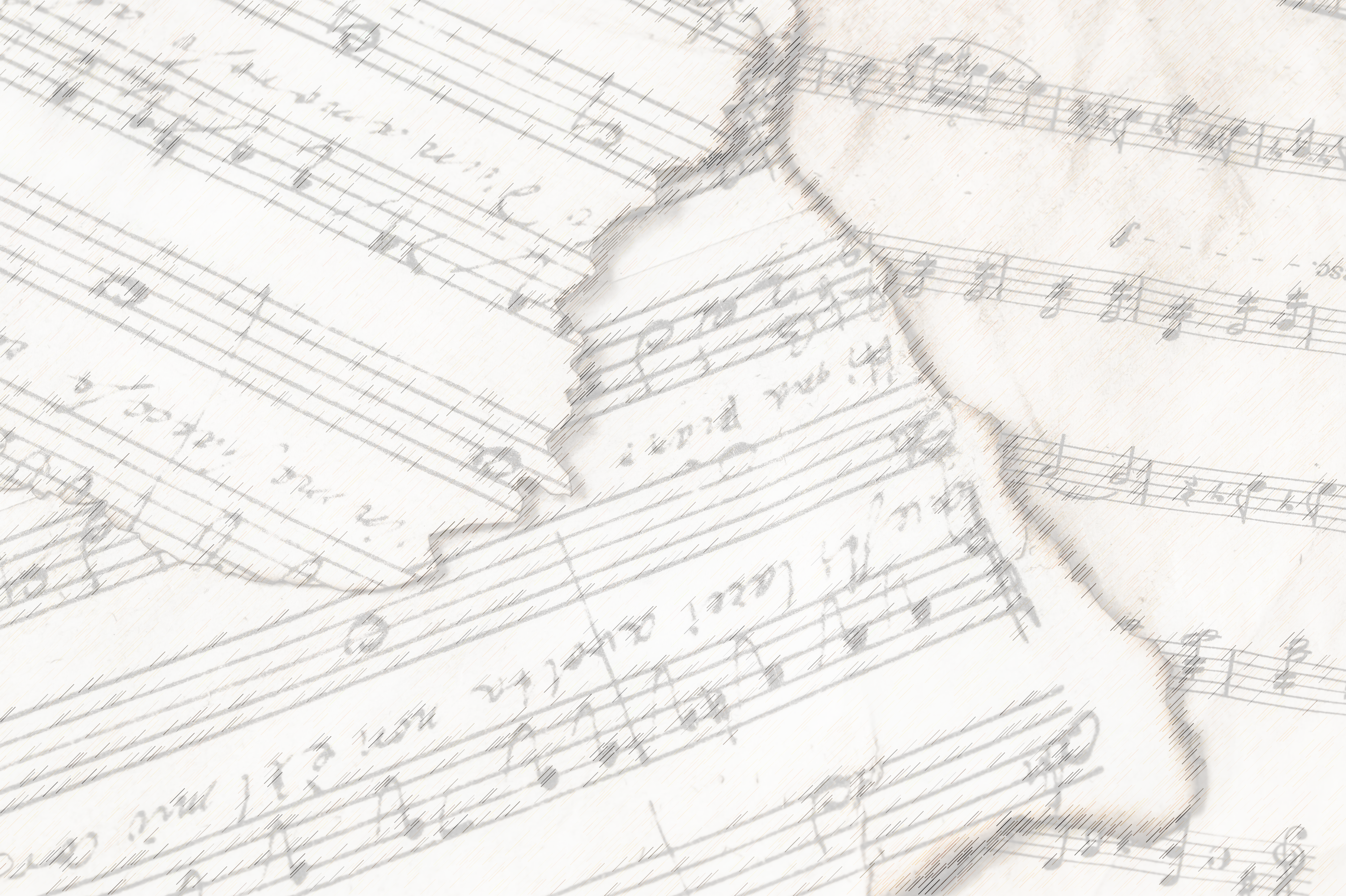 The Lord’s Supper
Acts 20:7
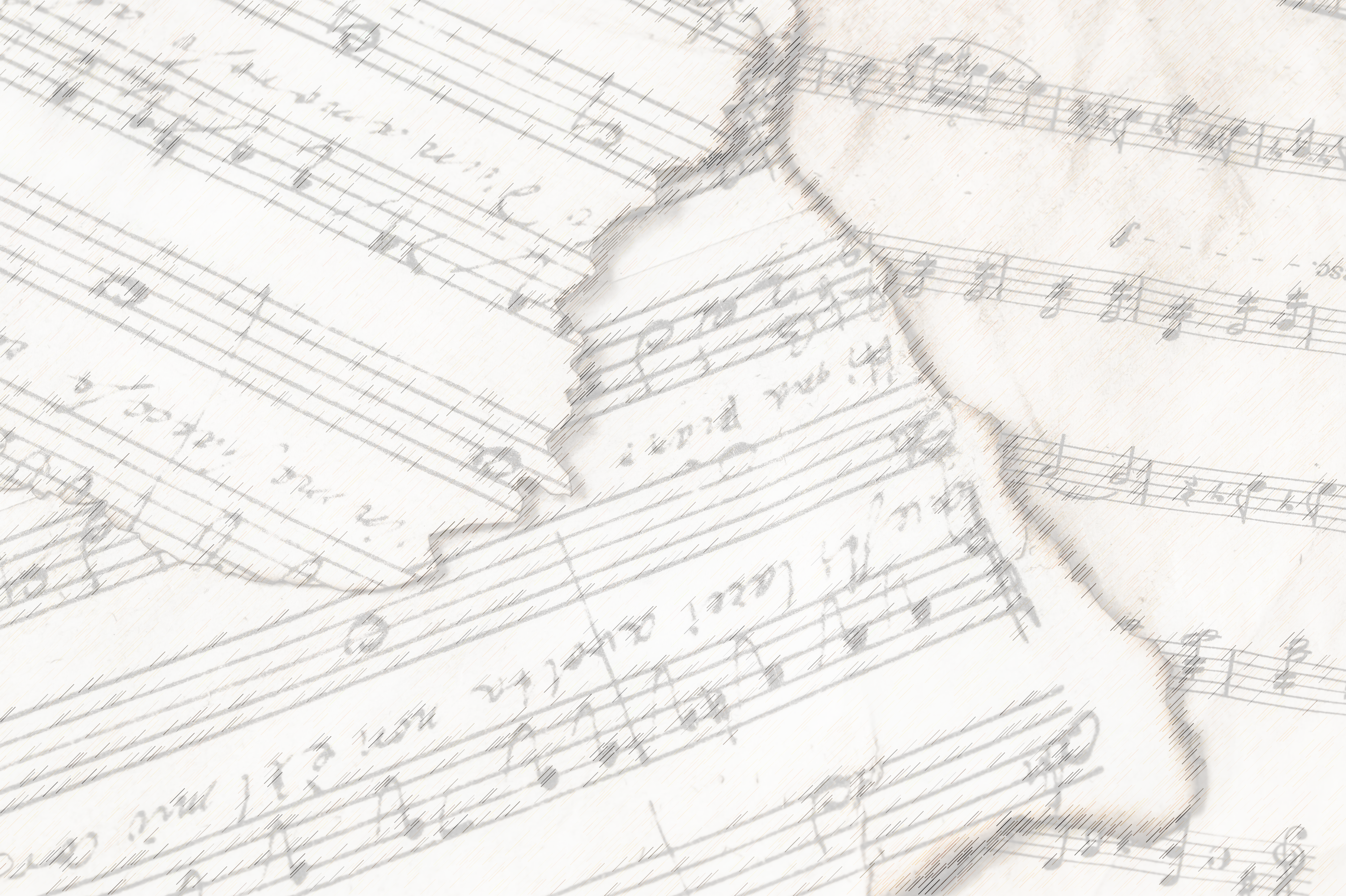 Closing Prayer
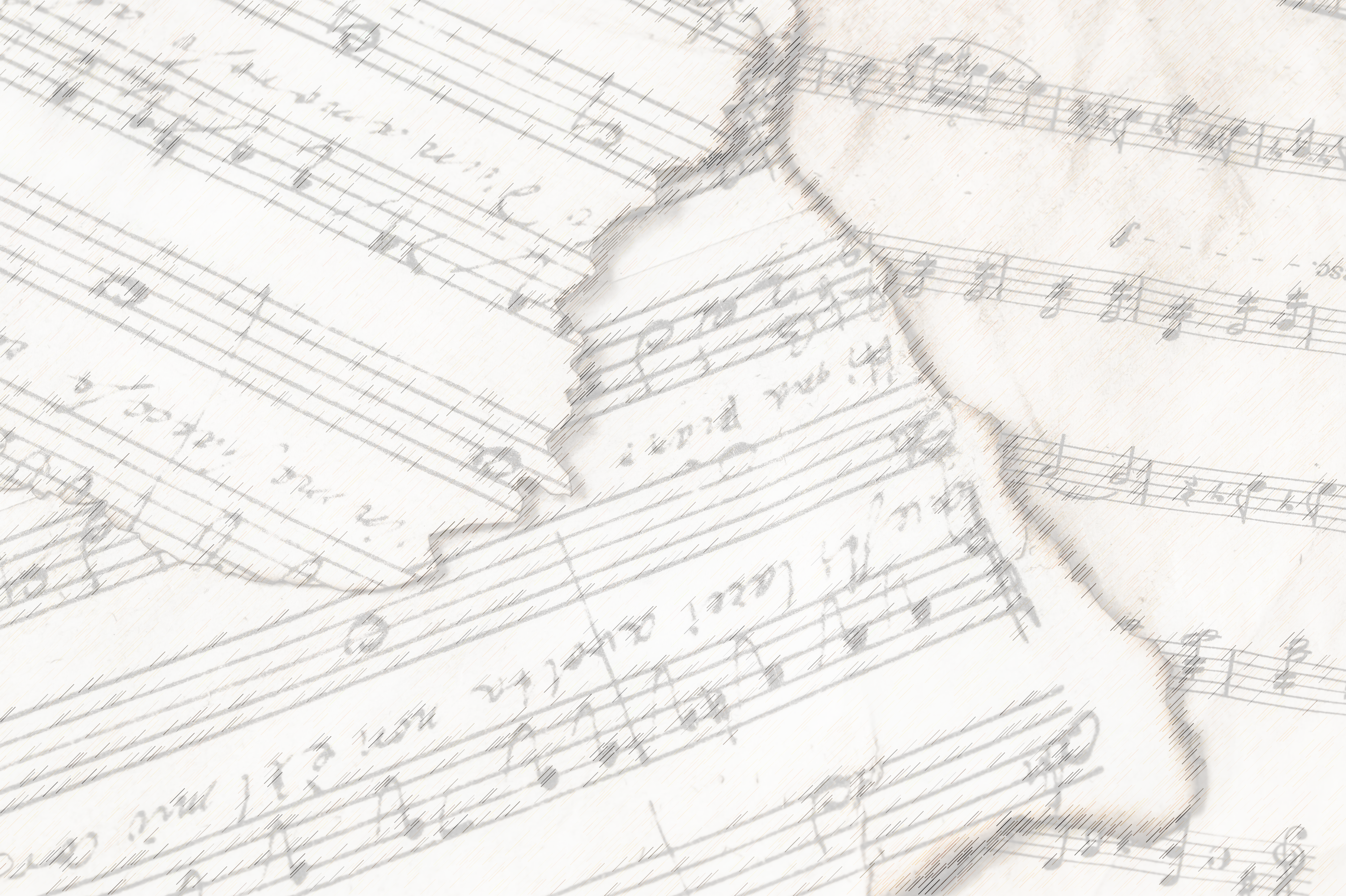 Songs of Praise to God
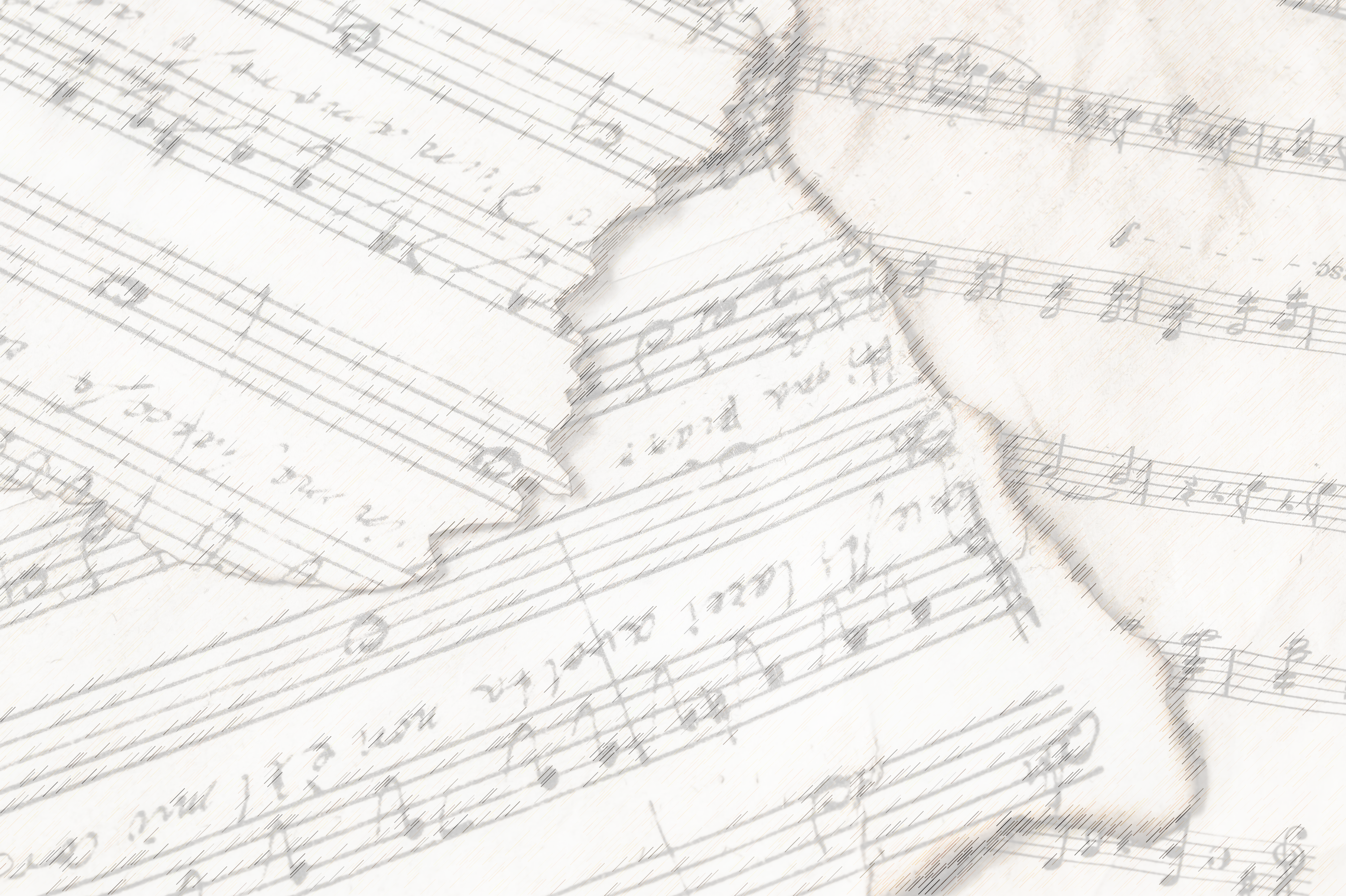 Join us for
Worship & Bible Classes
Wednesday
@ 6:30pm!